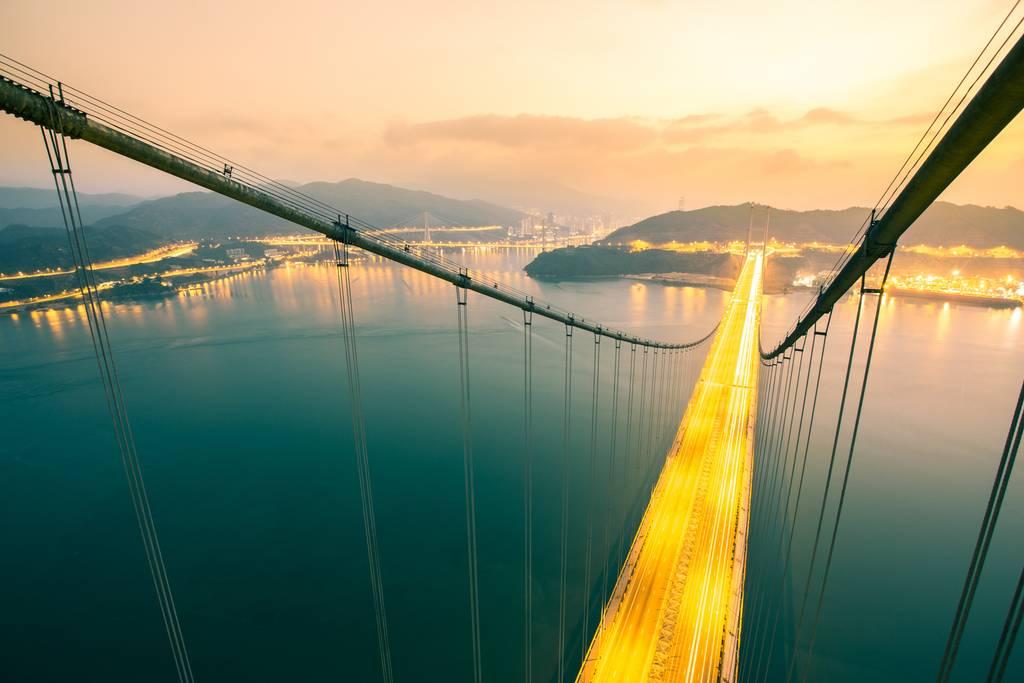 RIBs
A mobile architecture that scales together with the team
Gergely Orosz, Engineering Manager, Uber
29 Nov 2017
➜
Motivation
Overview of the Architecture
RIBs in Practice
A Growing Team
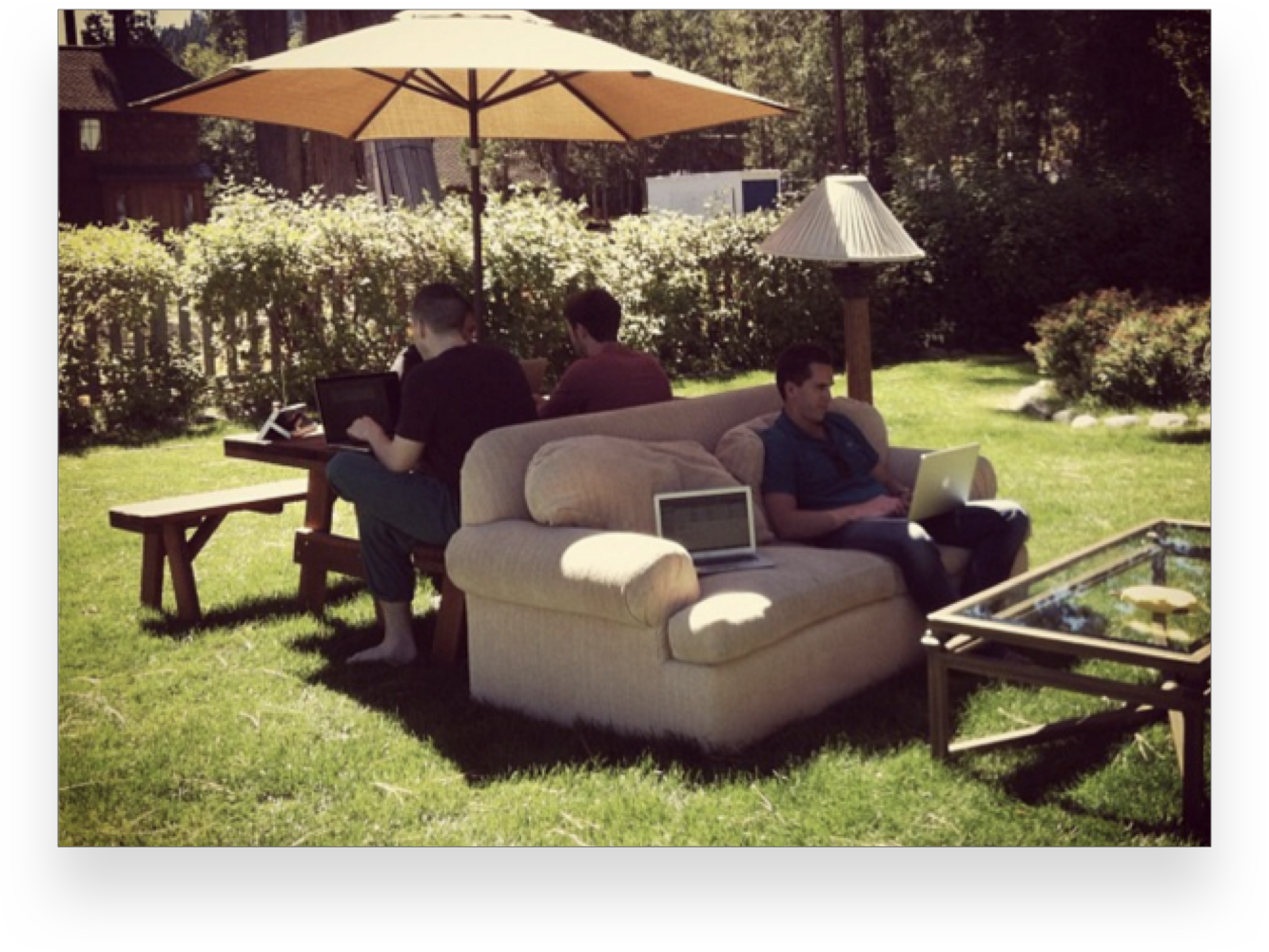 5 years ago: Uber’s entire mobile team is hard at work.
A Growing Team
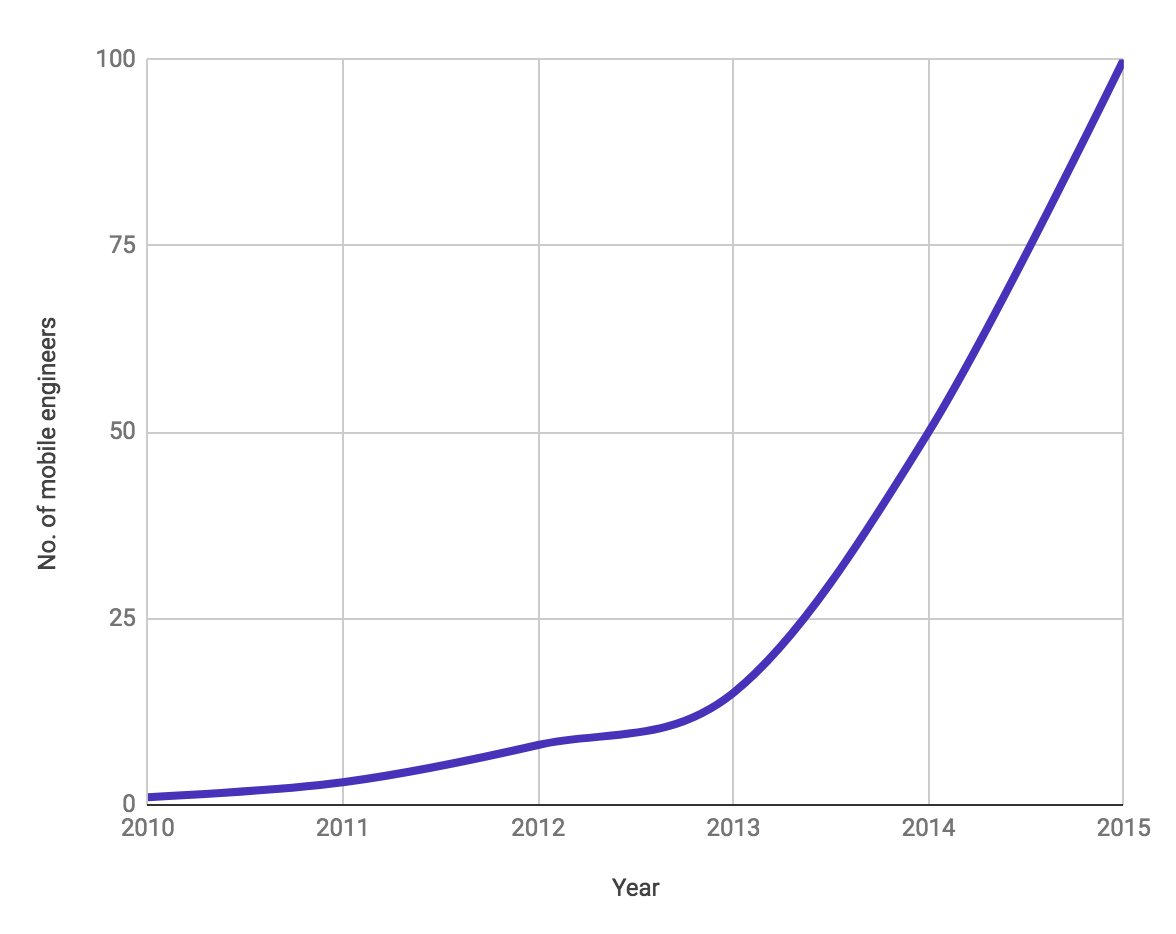 In 2015 Uber had about 100 mobile engineers working on the same app.
A Growing App
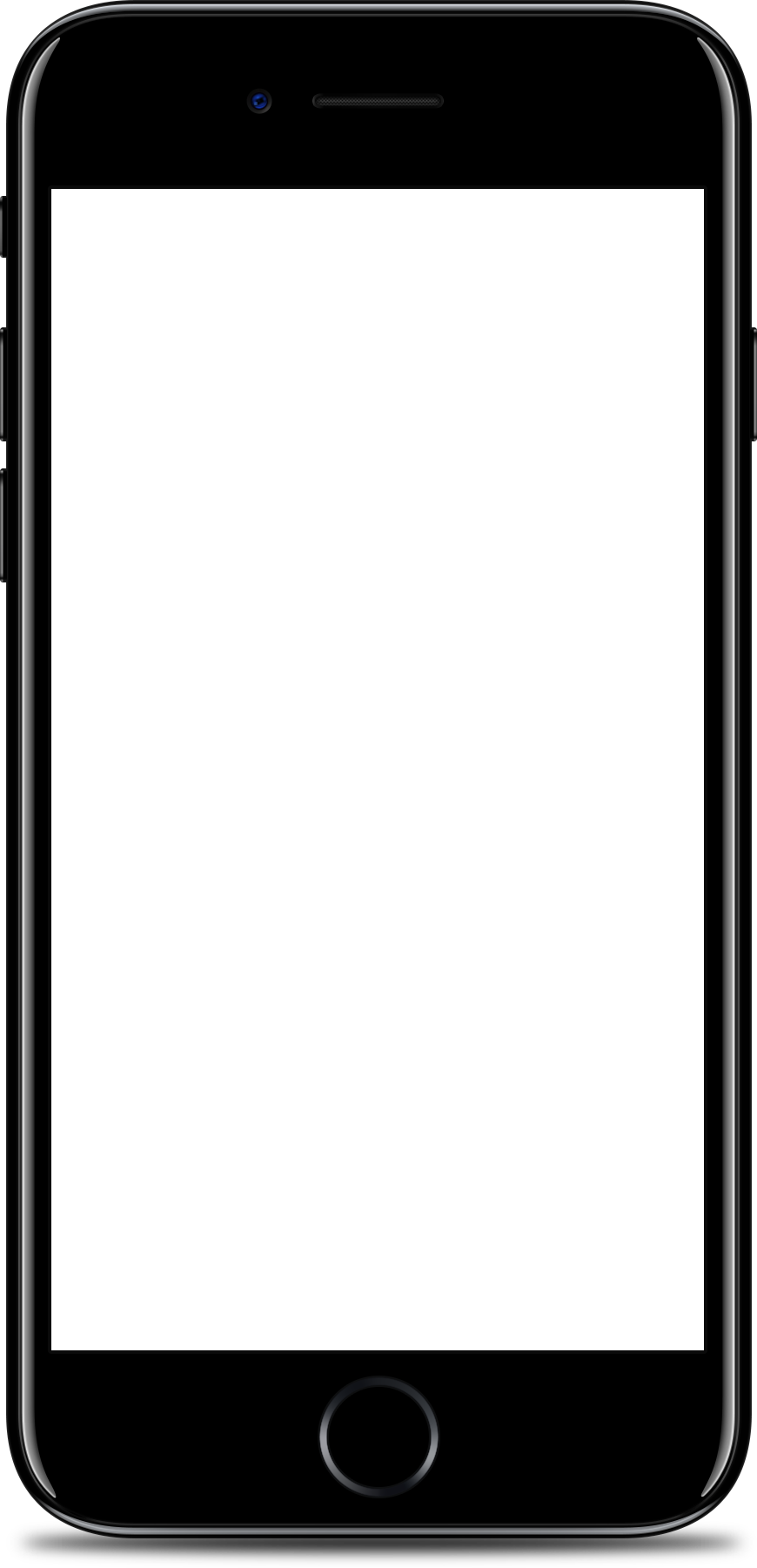 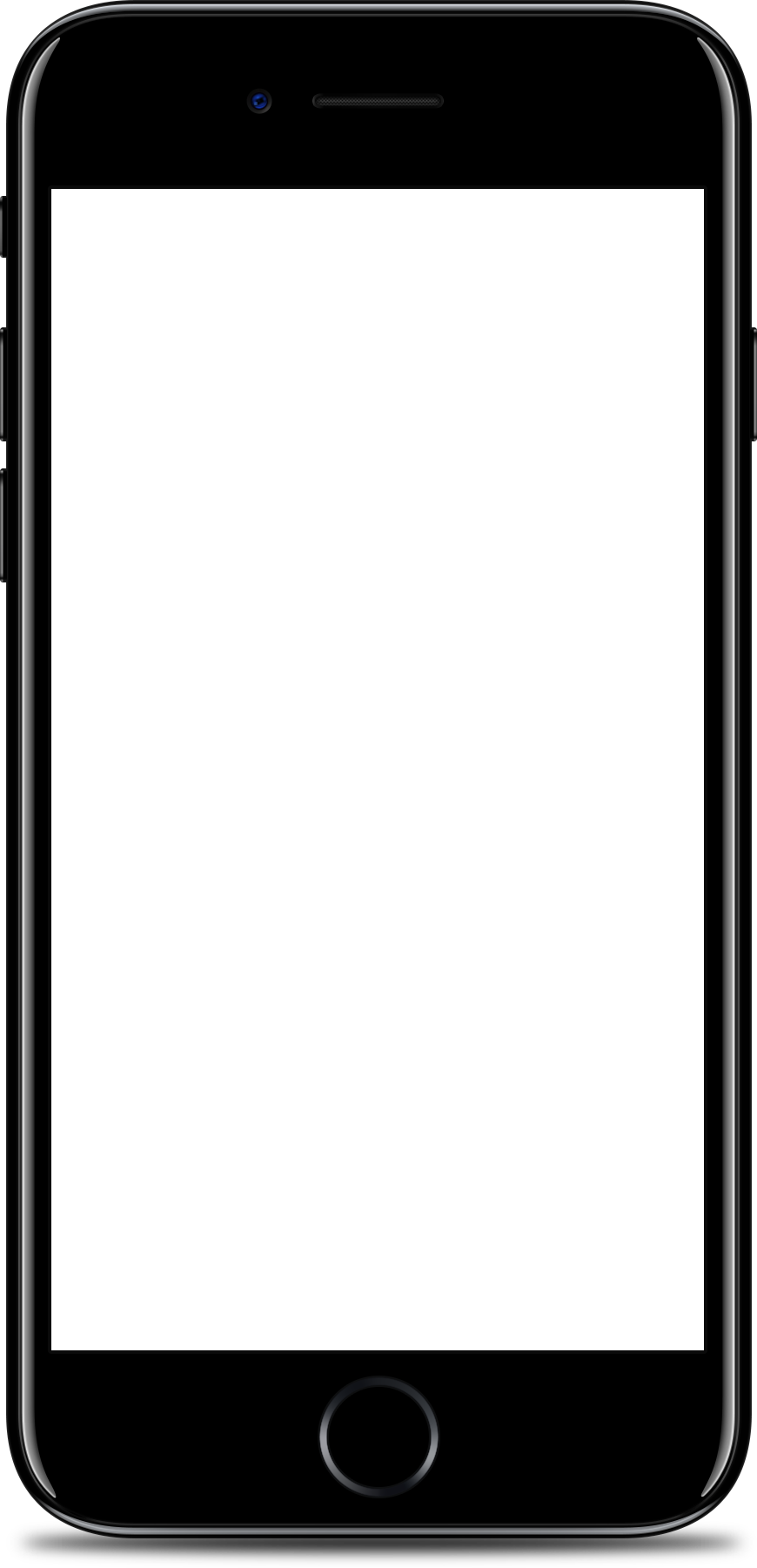 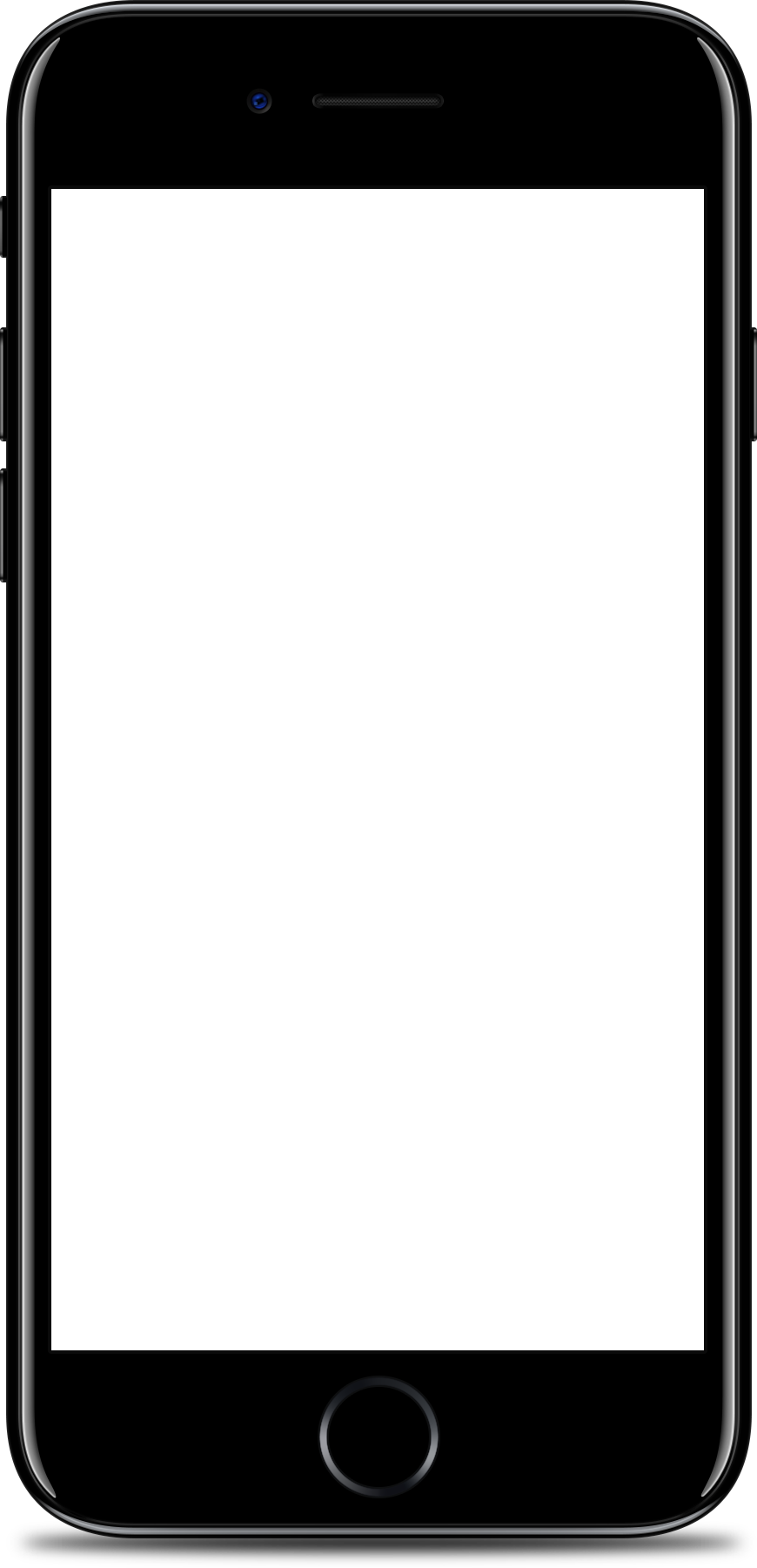 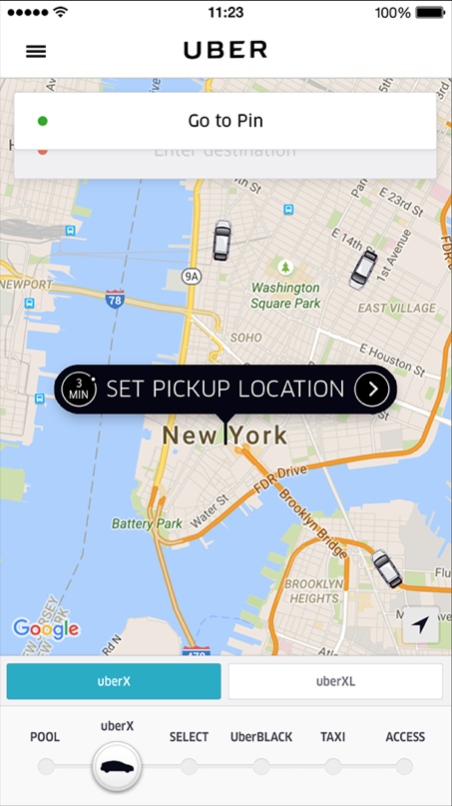 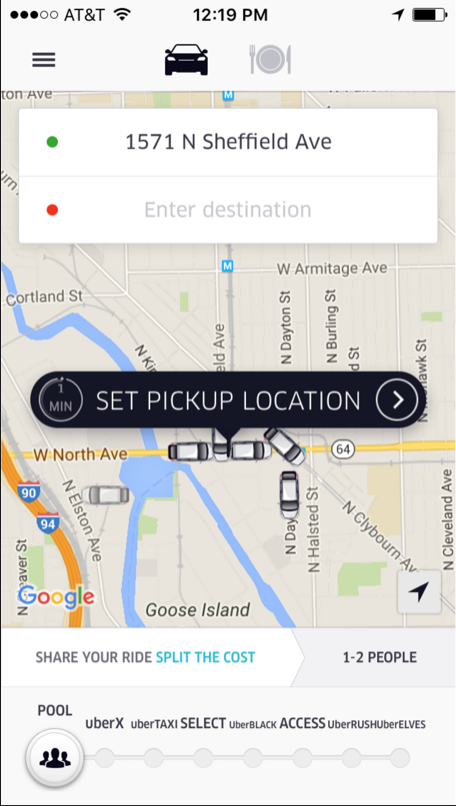 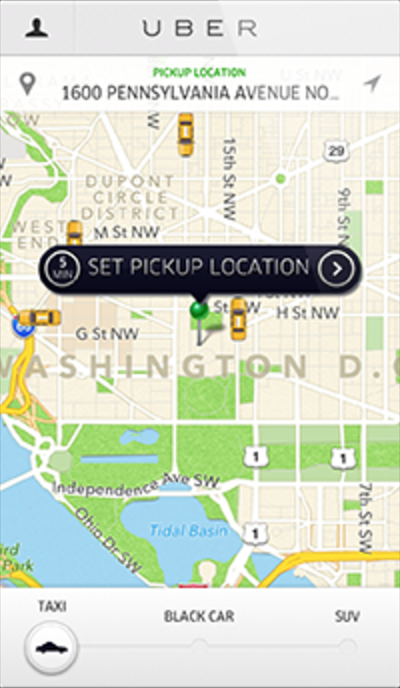 Let’s just change everything
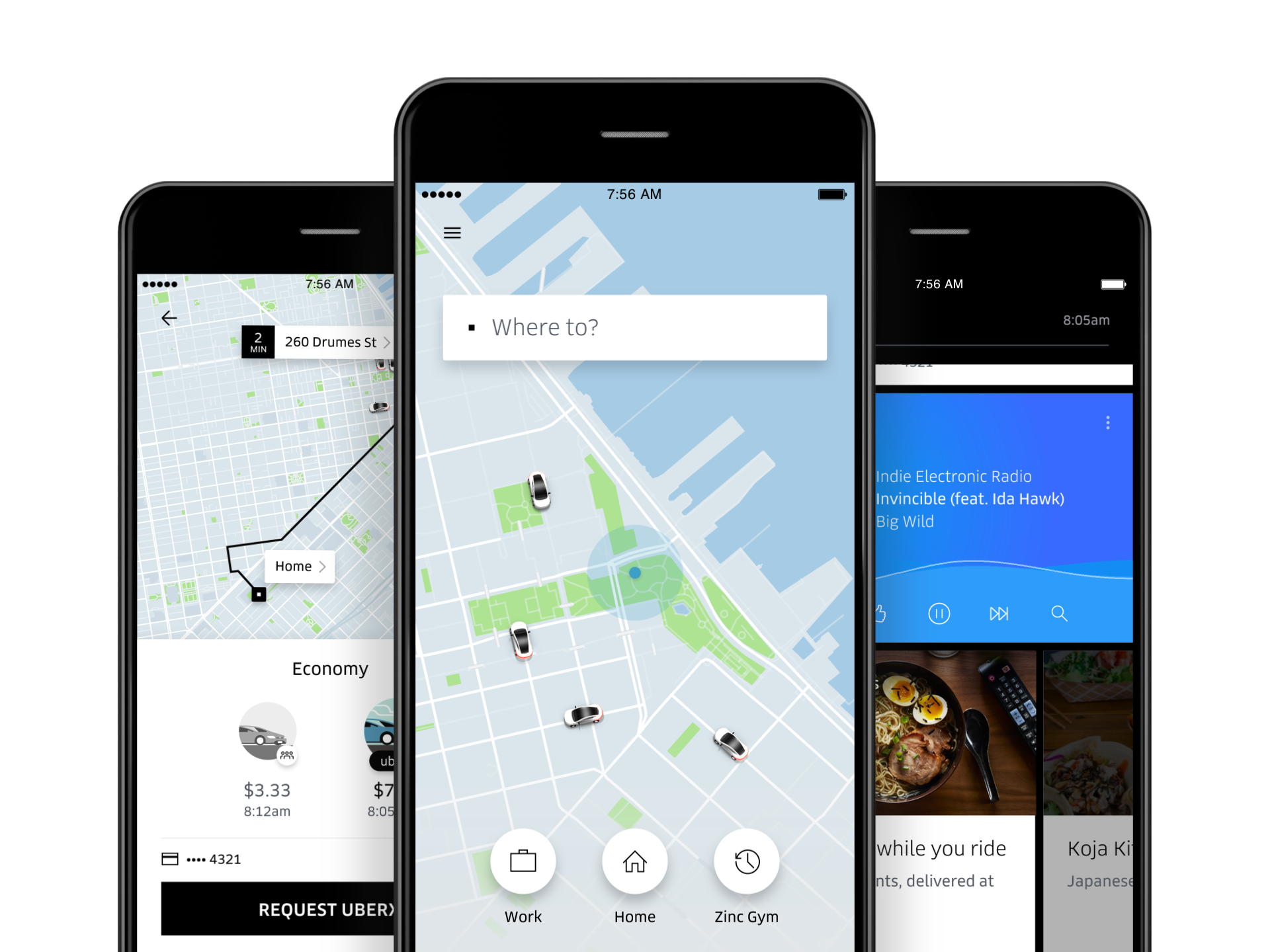 Architecture Goals
General Goals
Uber Specific Goals
Isolation & Testability
Components should be isolated & easy to test.
99.99% reliability of core flows
Support global rollback of core flows to a guaranteed working state.
Developer productivity
Provide rails for architecture and code. Minimize manual, repetitive work.
Monitoring as a first class citizen
Automatic analytics, logging, debugging and tracing.
Support continued growth of a complex app for years
Narrow and de-couple functionality as much as possible.
De-risk experimentation
Feature flagging as a first class feature.
[Speaker Notes: Isolation & testability- Changes in one should have little to no affect with another.Developer productivity-]
Rewriting the Uber App
January
November
August
June
Core architecture, framework & tooling
Core flow
Everything else
[Speaker Notes: Isolation & testability- Changes in one should have little to no affect with another.Developer productivity-]
What we Built
Analytics
Testability
Components
Monitoring
Reactive data flows
Experimentation
RIBs Architecture
Application Framework
Logging
Business-logic driven
Plugins
Routing
Networking
Scoping
Storage
Dependency management
Location services
Code generation
Open source
UI components
[Speaker Notes: Isolation & testability- Changes in one should have little to no affect with another.Developer productivity-]
➜
Motivation
Overview of the Architecture
RIBs in Practice
RIBs
Router
Interactor
Builder
Presenter
View
but we’ll come back to this later
The state management problem
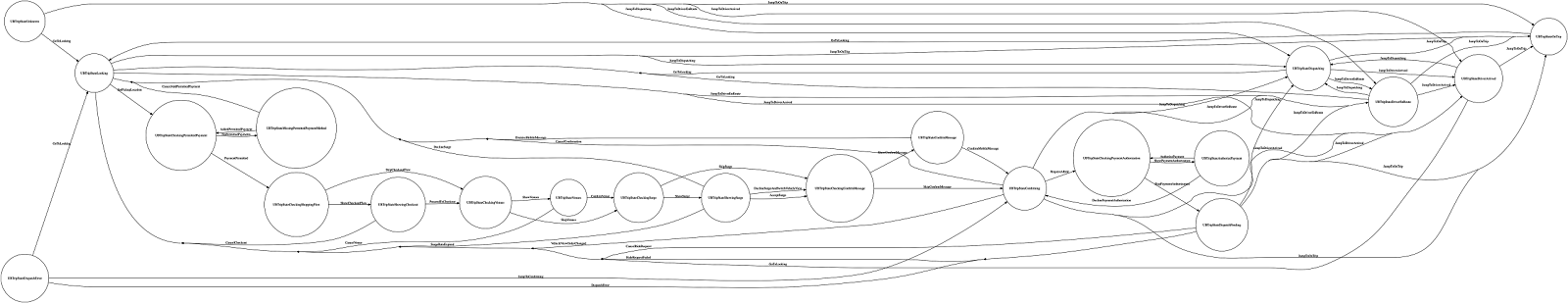 [Speaker Notes: Isolation & testability- Changes in one should have little to no affect with another.Developer productivity-]
State Tree
Application driven by business logic
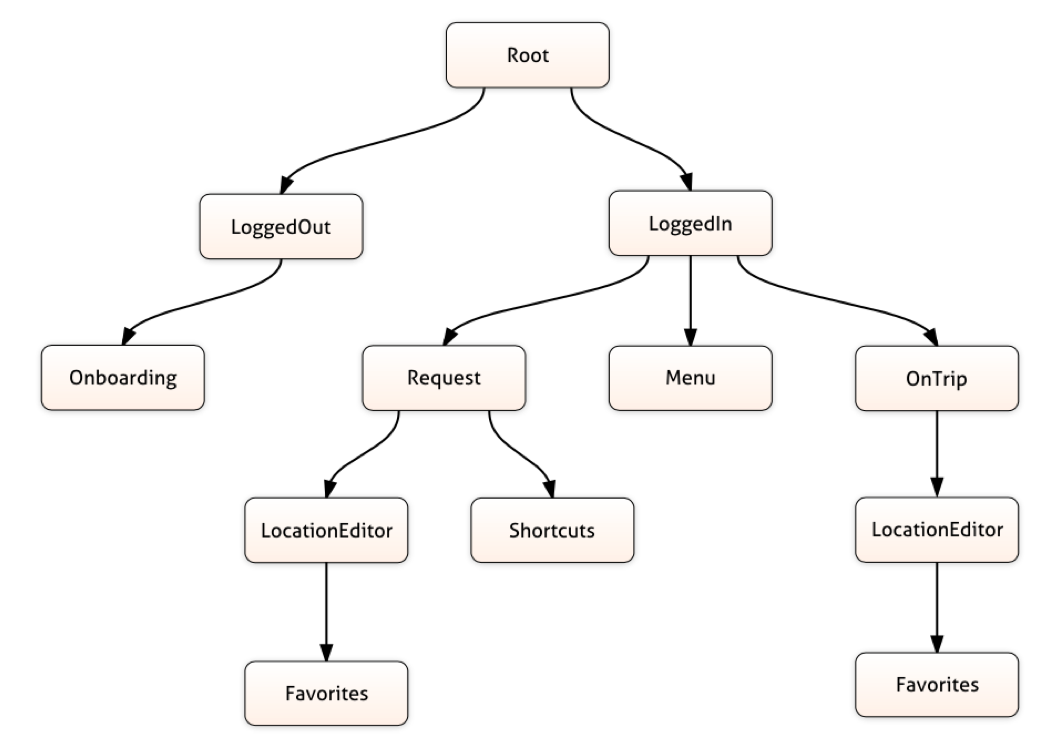 [Speaker Notes: Isolation & testability- Changes in one should have little to no affect with another.Developer productivity-]
RIBs
State transitions
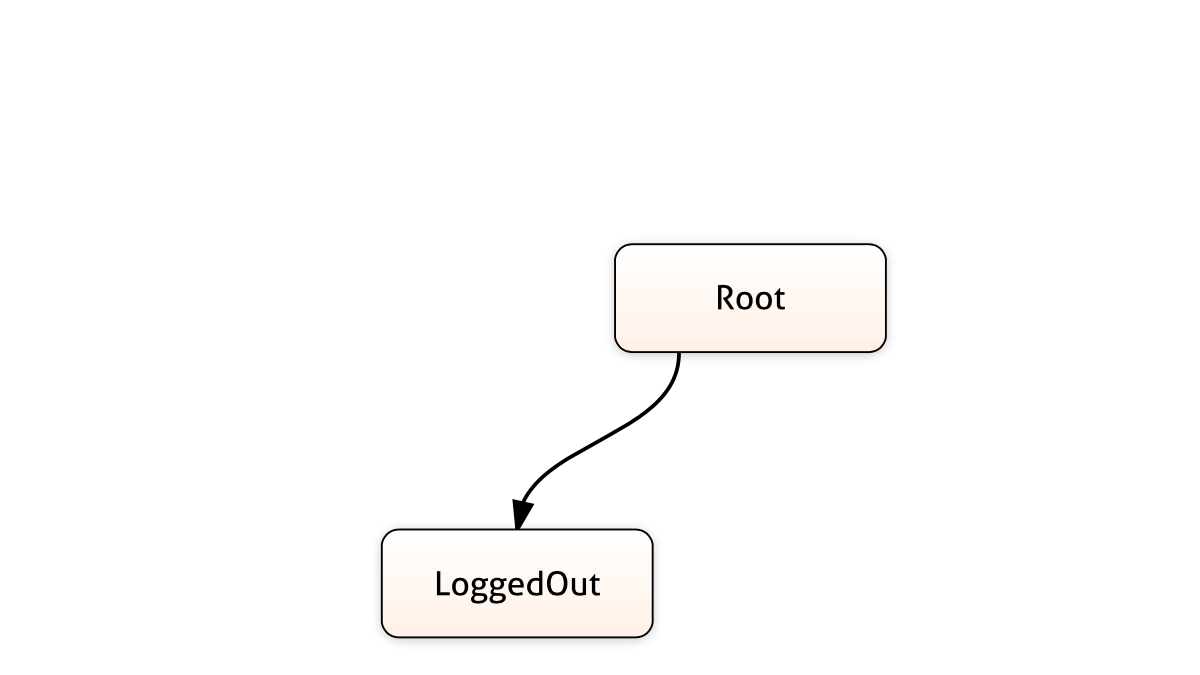 [Speaker Notes: Isolation & testability- Changes in one should have little to no affect with another.Developer productivity-]
RIBs
State transitions
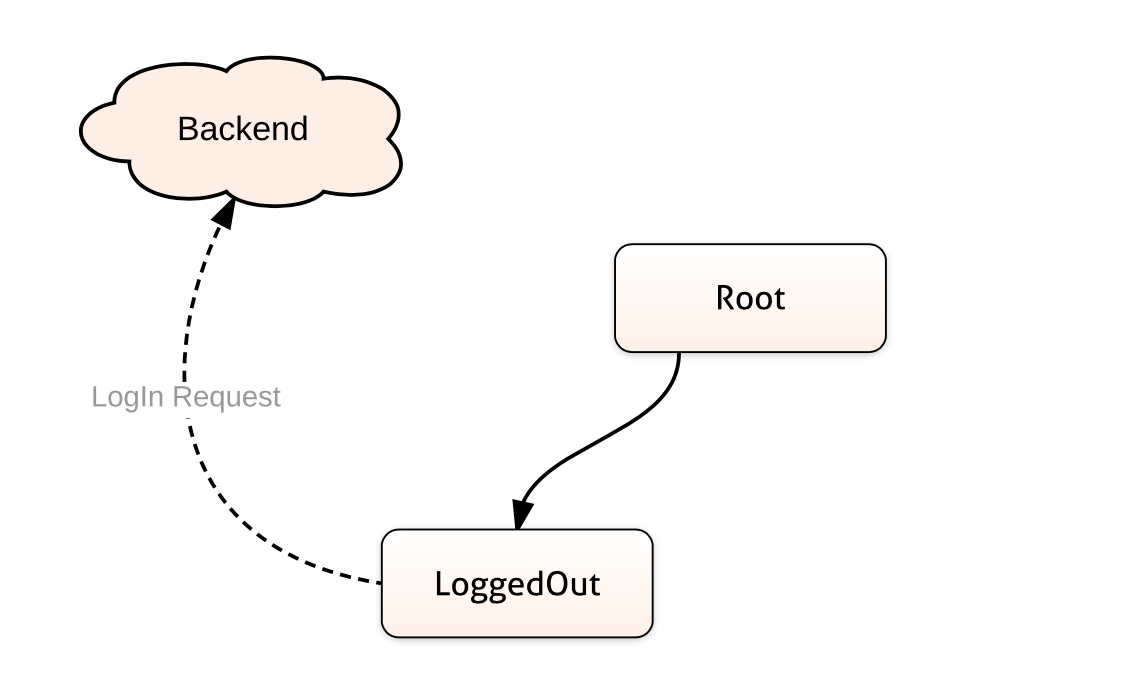 [Speaker Notes: Isolation & testability- Changes in one should have little to no affect with another.Developer productivity-]
RIBs
State transitions
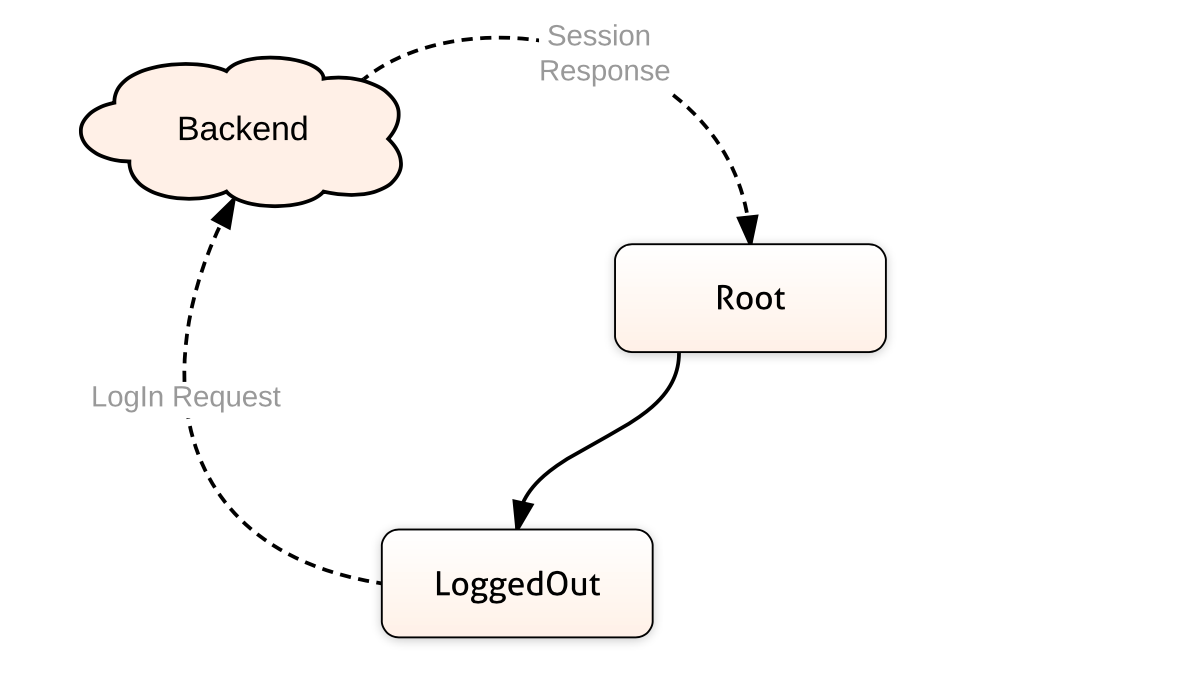 [Speaker Notes: Isolation & testability- Changes in one should have little to no affect with another.Developer productivity-]
RIBs
State transitions
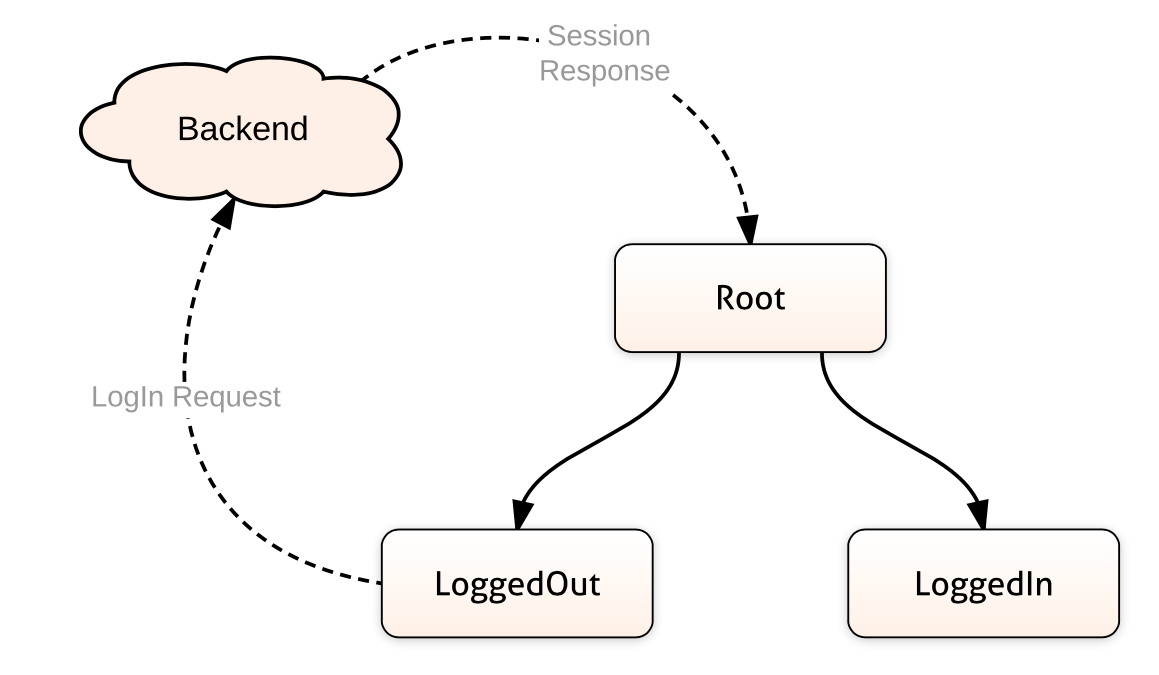 [Speaker Notes: Isolation & testability- Changes in one should have little to no affect with another.Developer productivity-]
State Tree
State tree drives the views
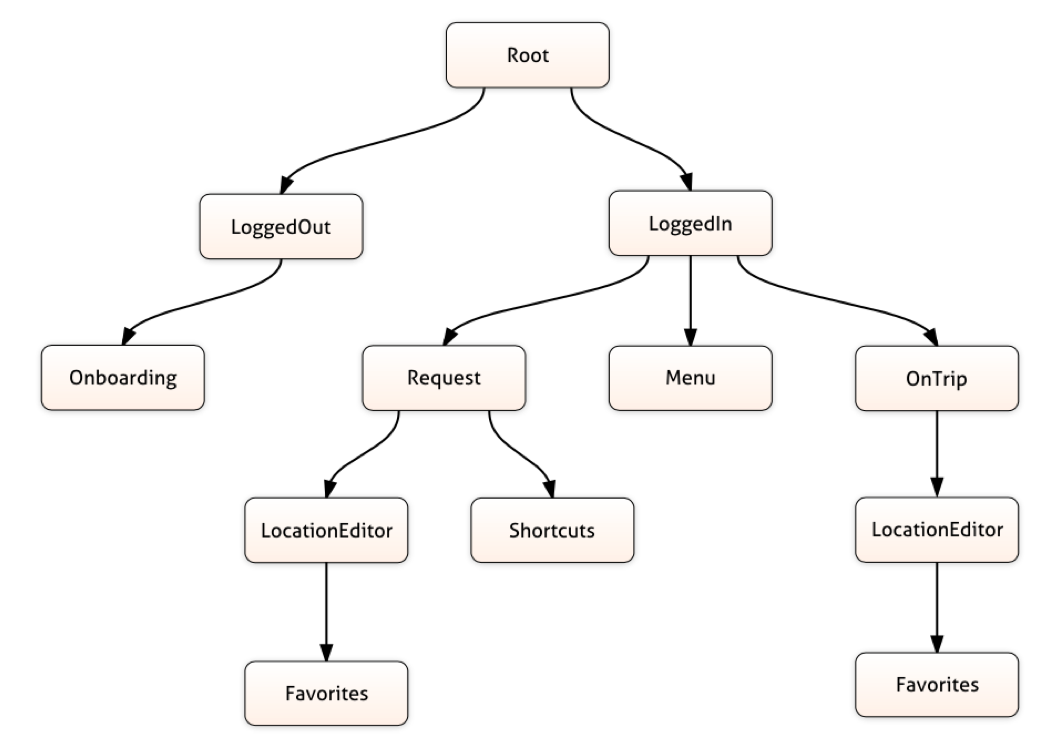 [Speaker Notes: Isolation & testability- Changes in one should have little to no affect with another.Developer productivity-]
State Tree
State tree drives the views
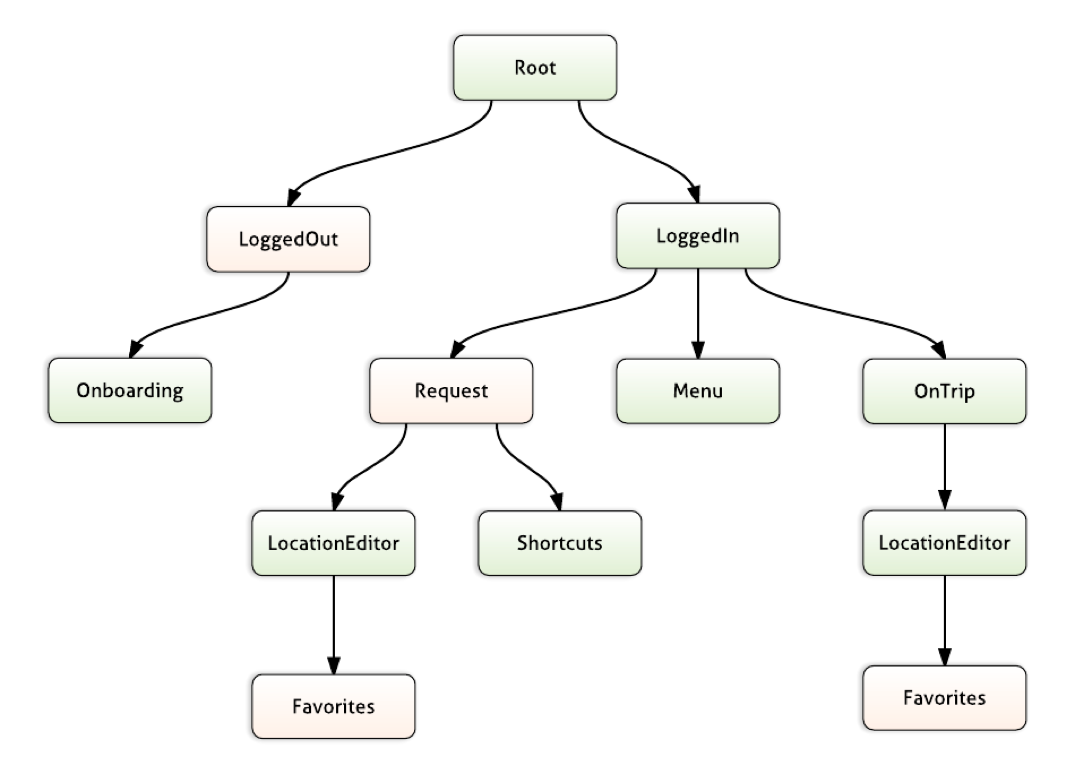 [Speaker Notes: Isolation & testability- Changes in one should have little to no affect with another.Developer productivity-]
State Tree
State tree drives the views
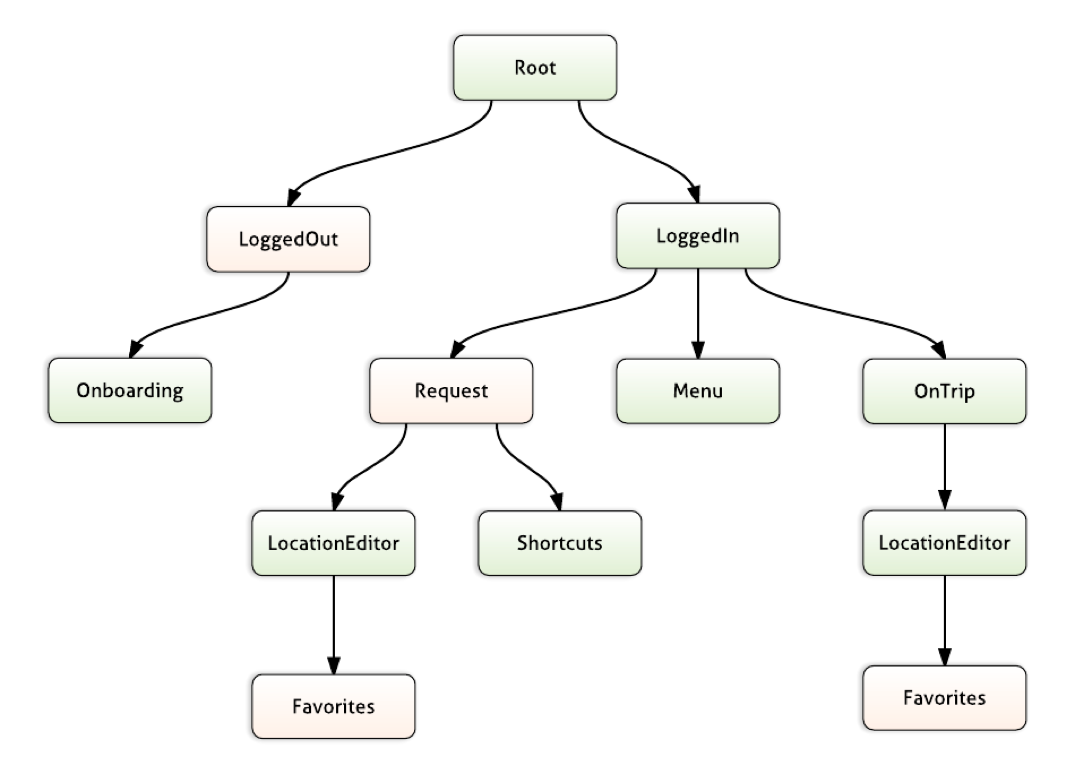 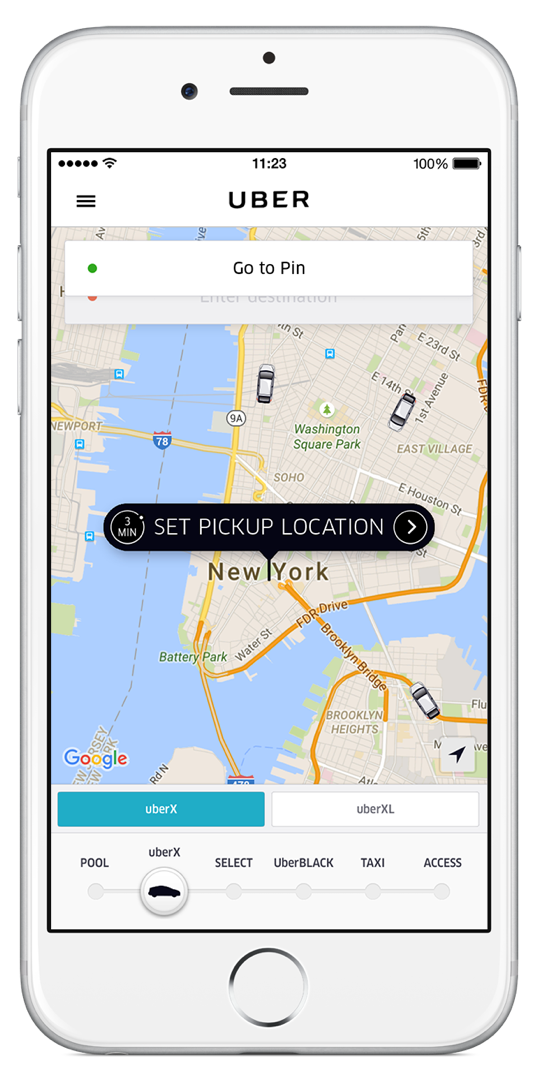 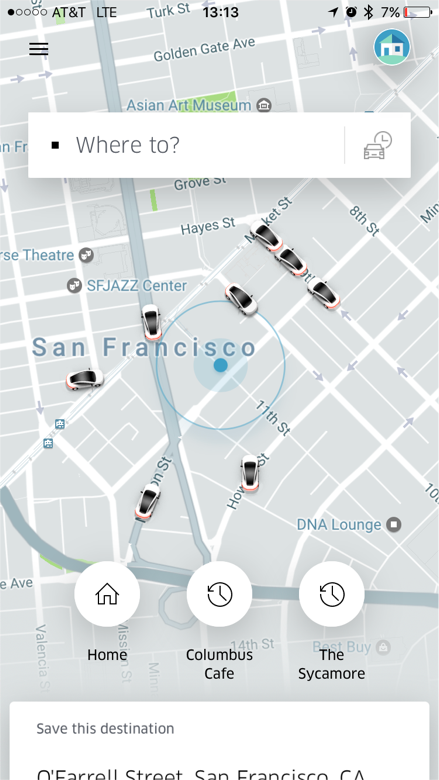 [Speaker Notes: Isolation & testability- Changes in one should have little to no affect with another.Developer productivity-]
RIBs
Responsibilities of each component
BuilderBuilds RIB units
InteractorBusiness logic of the app (aka “the brain”)
RouterHelper for routing between RIBs
Presenter (Optional)Translation Logic
View(Controller)Layout & Animation
Data flow in RIB
The Internets
Model Stream
Service
Pushes state onto
Push/pull
Service calls
Data model
Non-state modifying responses
Interactor
Logic calls
Routing calls
Data model
Router
Presenter
View(Controller)
UI event
View model
➜
Motivation
Overview of the Architecture
RIBs in Practice
What about other architectures?
Truly novel things about RIBs
Things that other frameworks could support
Business logic drives the app, not the view tree
MVC, MVP, MVI, MVVM, VIPER are all built on the assumption that components always have a view
Cross-platform approach
iOS & Android architecture to stay in sync. iOS & Android native developers can review each others’ code.
Independent business logic and view trees
Business logic tree can be deep, but view tree can be shallow.
Developer tooling
IDE plugins for code generation & static code analysis
Opinionated on how state should be communicated
Communicate state down and up the tree, via dependencies.
[Speaker Notes: Isolation & testability- Changes in one should have little to no affect with another.Developer productivity-]
Adopting a new architecture at scale
Rails for architecture & code
Android (IntelliJ, Android Studio)
iOS (XCode)
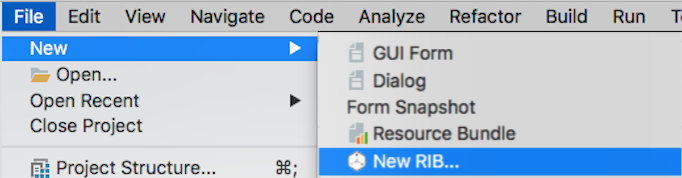 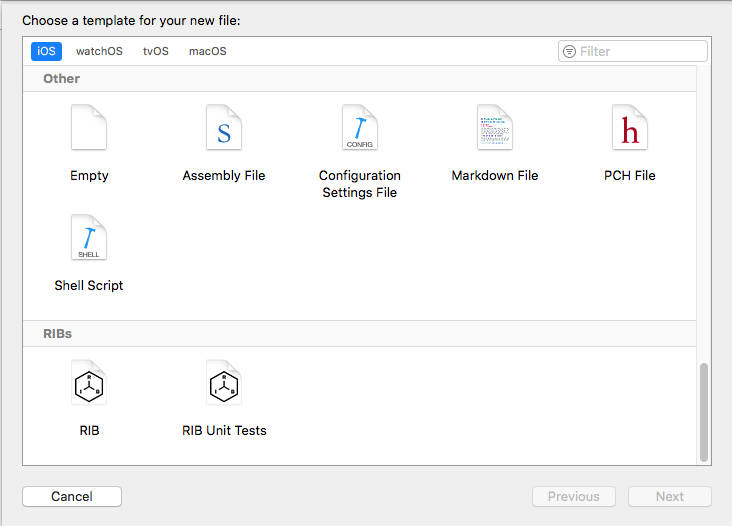 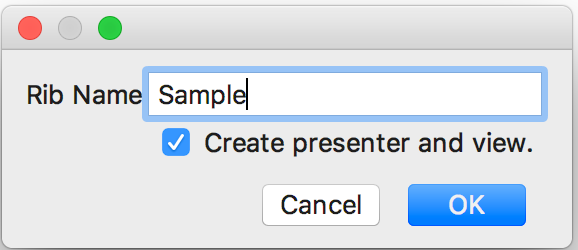 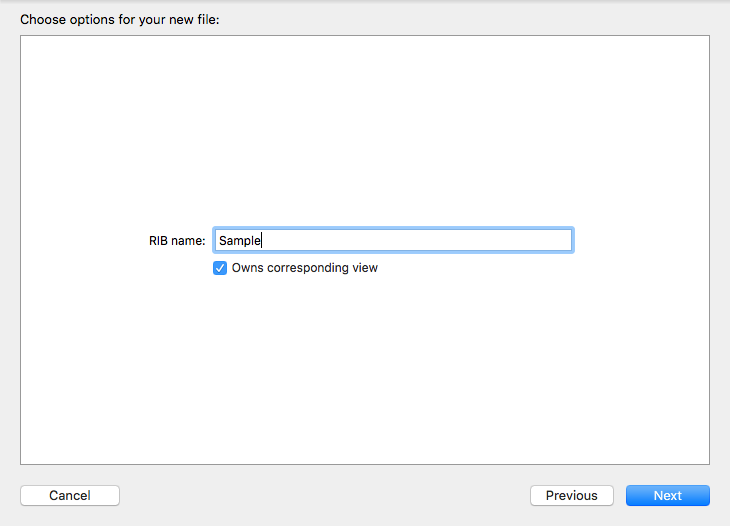 [Speaker Notes: Isolation & testability- Changes in one should have little to no affect with another.Developer productivity-]
What RIBs gave us
Rider App
More than 200 engineers across iOS & Android
More than 600 RIBs, many reused in multiple parts of the tree
Less than 300 lines of code per class for most RIBs
Well unit tested business logic
Is this for you?
It depends.
Are you interested in how we built the Uber App(s)?
It’s there to check - and to contribute!
Does your app have lots of non-visual state?
RIBs can structure the app based on business logic, not views.
uber.github.io
Do you have a (fast) growing iOS & Android app & team?
RIBs scaled well for Uber. We traded a more heavyweight architecture for better isolation.
Do you have the bandwidth to invest in a new architecture?
RIBs has a learning curve & tutorials - the same that new engineers at Uber use to learn about them. It also comes with IDE code generation for better adoption for teams.
Thank you
Gergely Orosz
uber.github.io
Engineering Manager, Uber Amsterdam
@GergelyOroszuber.github.comeng.uber.com